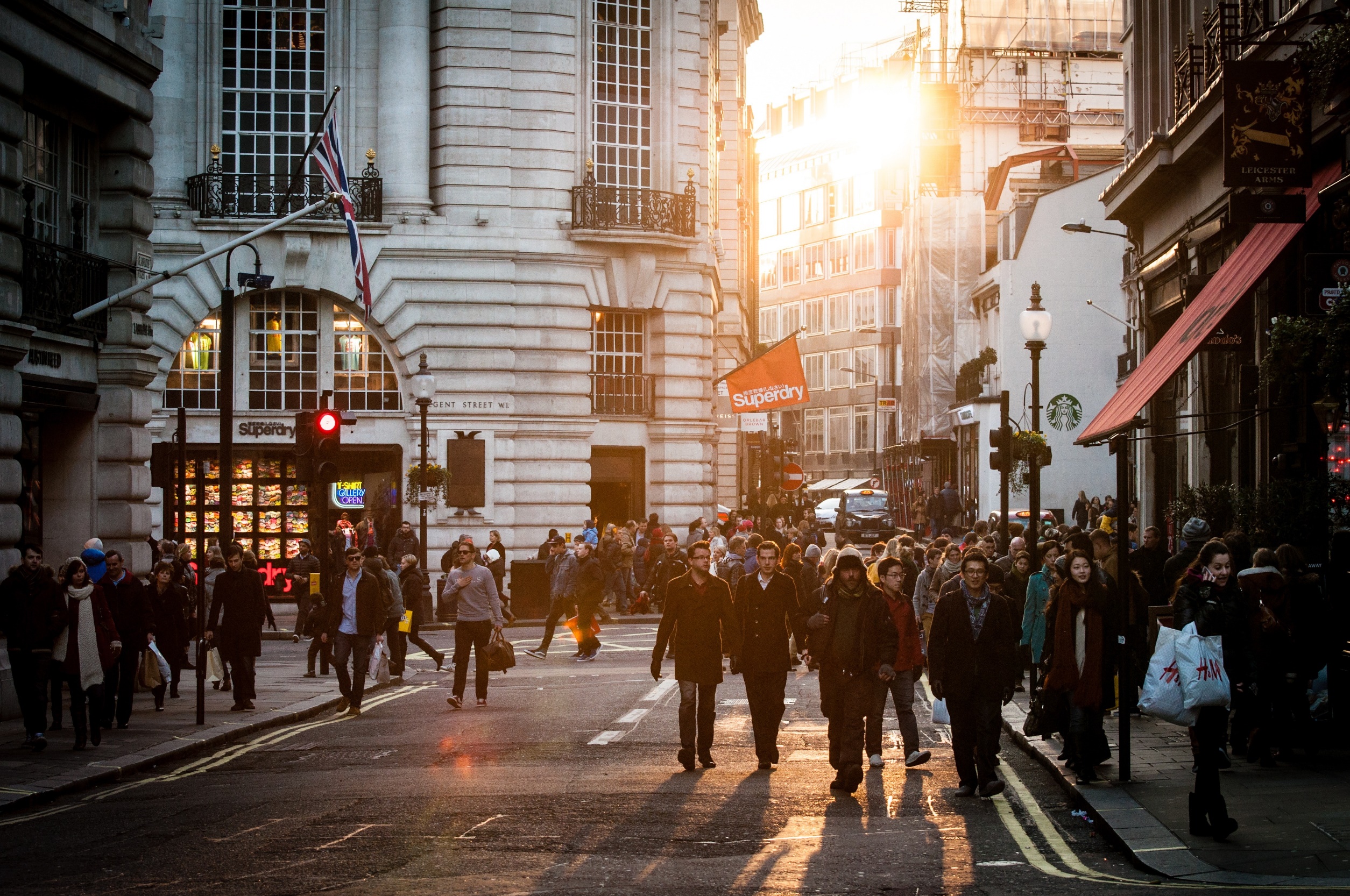 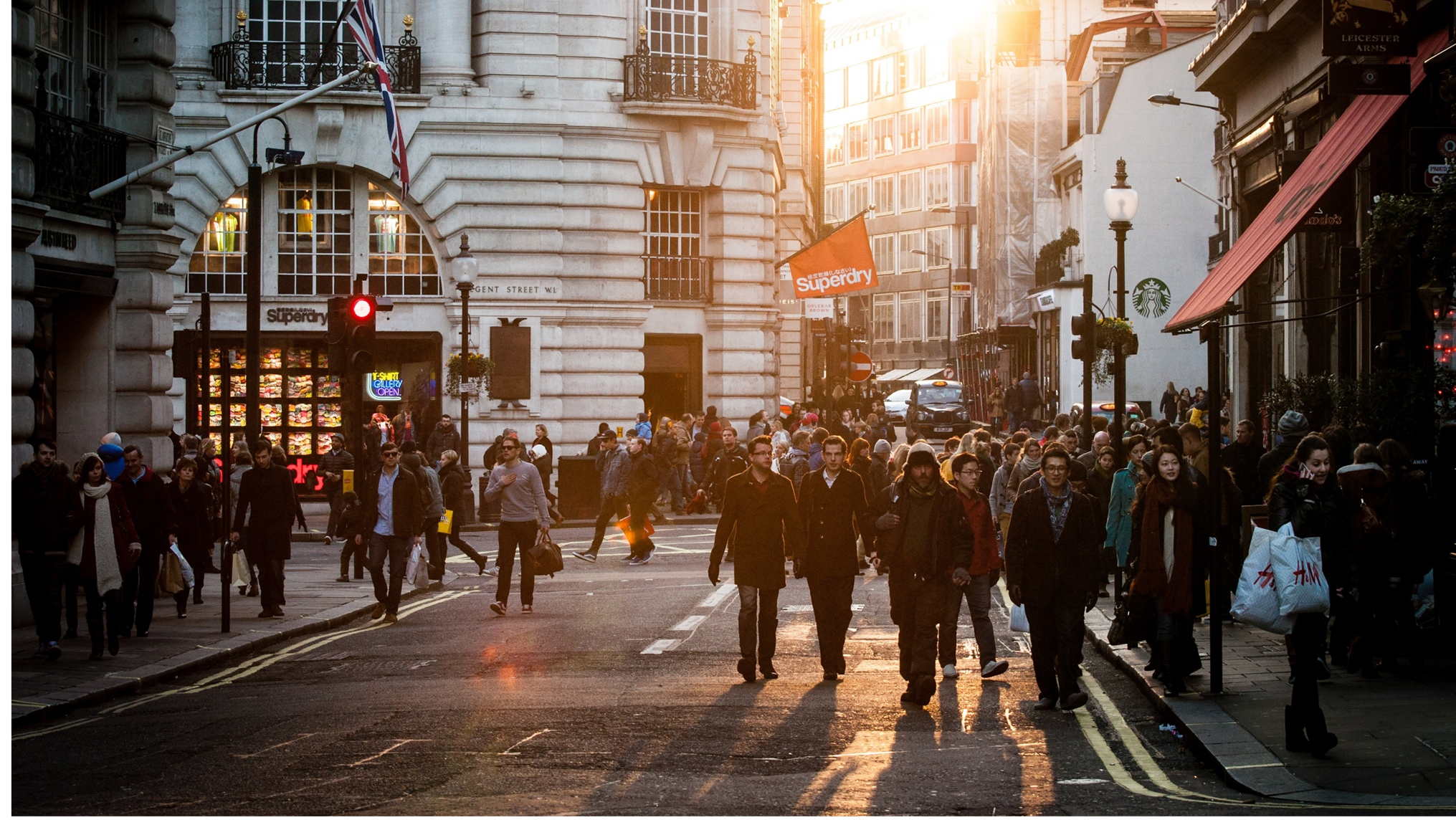 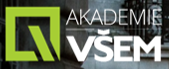 MATEMATIKA  -  1. ročník
R O V N O S T .   R O V N I C E . 
L I N E Á R N Í   R O V N I C E
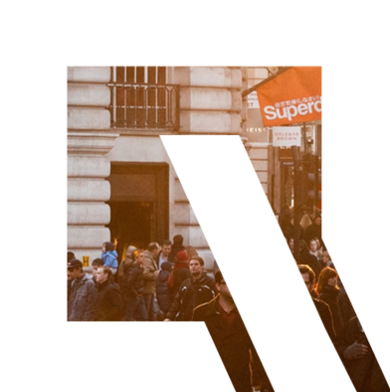 Ing. Mojmír Hajník
R O V N I C E
 
  f (x) , g (x)    …    funkce proměnné  x   .        x ∊ D
      D    …     definiční obor proměnné  x 	          D ⊂ R

Zadáním  rovnice  se rozumí vztah pravdivé  rovnosti    							  f (x)  =  g (x) 

 Levá strana rovnice     …    funkce  na levé straně rovnosti
Pravá strana rovnice    …    funkce na pravé straně rovnosti

   Řešení  rovnice   ⇔  nalezení / určení   všech hodnot
   x ∊ D , pro která se z rovnice stává  pravdivá rovnost.

       K    …    obor pravdivosti řešení
EKVIVALENTNÍ  ÚPRAVY  ŘEŠENÍ  ROVNIC 

Záměna  stran  rovnice    	  f (x)  =  g (x)    ⇔    g (x)  =  f (x) 

Přičtení  funkce   h (x)   definované  v množině  D  	 
	 f (x)  =  g (x)       ⇔      f (x) + h (x)   =   g (x) + h (x) 

 Násobení  nenulovou  funkcí   h (x)   definovanou  v množině  D   
	 f (x)  =  g (x)       ⇔      f (x) ⋅ h (x)   =   g (x) ⋅ h (x) 

 Dělení  nenulovou  funkcí   h (x)  definovanou  v množině  D   
	 f (x)  =  g (x)       ⇔      f (x) : h (x)   =   g (x) : h (x)
LINEÁRNÍ  ROVNICE   _  ekvivalentní úpravy

•  přičítání a odečítání reálného čísla , 
•  přičítání a odečítání neznámé ( nebo výrazu obsahujícího
    neznámou ) , 
•  násobení reálným číslem kromě nuly , 
•  násobení neznámou, pokud je různá od nuly ( nebo výrazem
    obsahujícím neznámou, pokud je výraz různý od nuly) , 
•  dělení reálným číslem kromě nuly , 
•  dělení neznámou pokud je různá od nuly ( nebo výrazem
    obsahujícím neznámou pokud výraz je různý od nuly ).
Cvičení
1.)
Didaktis , pracovní sešit 2
2.1   Úvod do rovnic   02,03 /30  
2.2   Lineární rovnice   03 -13 /31-34
2.6   Rovnice v součinovém tvaru  01-03 /48, 05 /50, 09 a,b /52
2.)
www.umimematiku.cz / cviceni  
    https://www.umimematiku.cz/cviceni-rovnice
    Rovnice s jednou neznámou , rovnice se závorkami , 
    rovnice se zlomky .